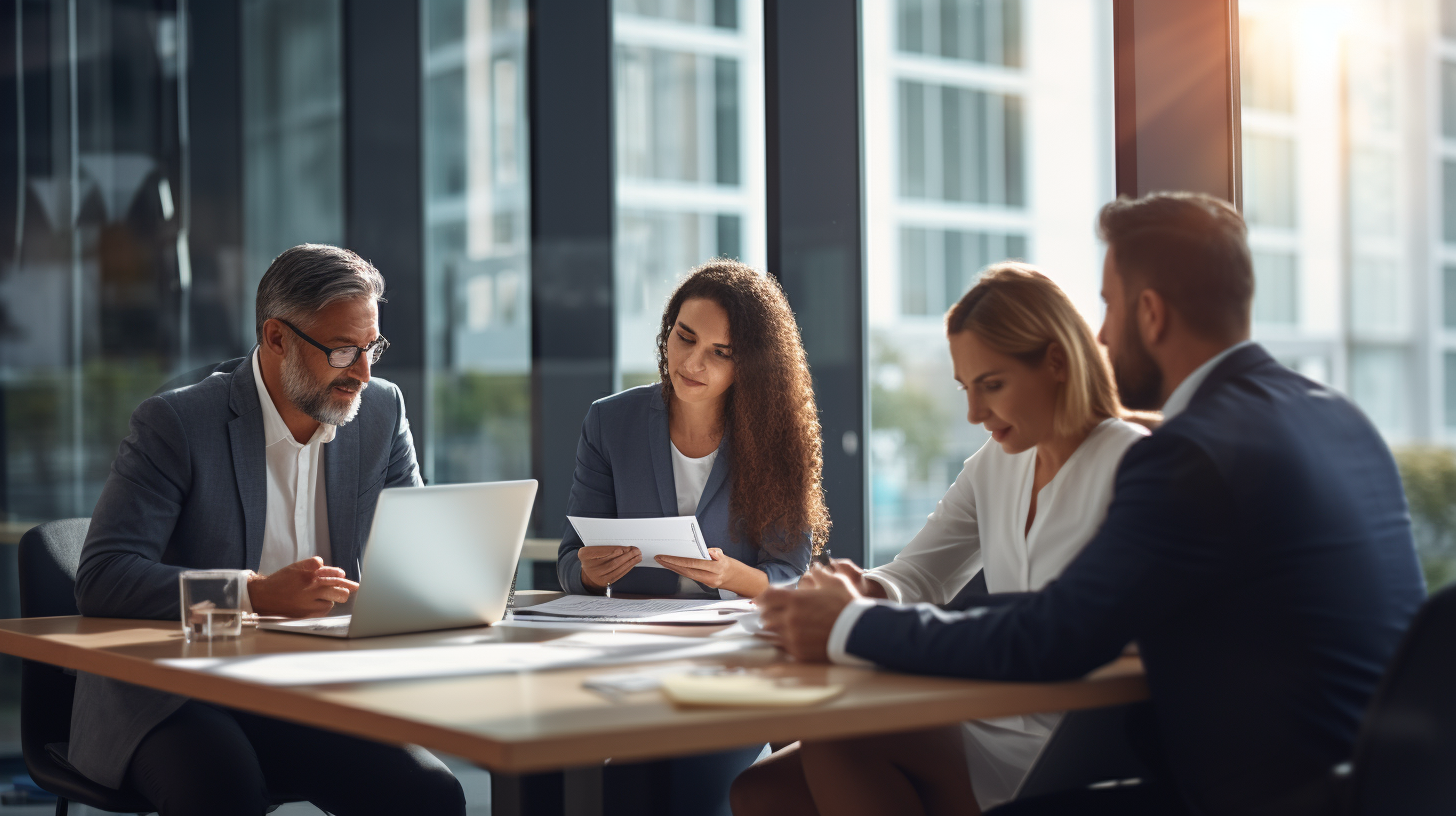 Model Skala Furniture
Reporter：AIPPT
CONTENTS
1.
2.
Pengantar Model Skala Furniture
Membuat Konsep Desain
3.
4.
Membuat Model Desain
Membuat Prototipe
5.
Skala dan Proporsi dalam Desain
01
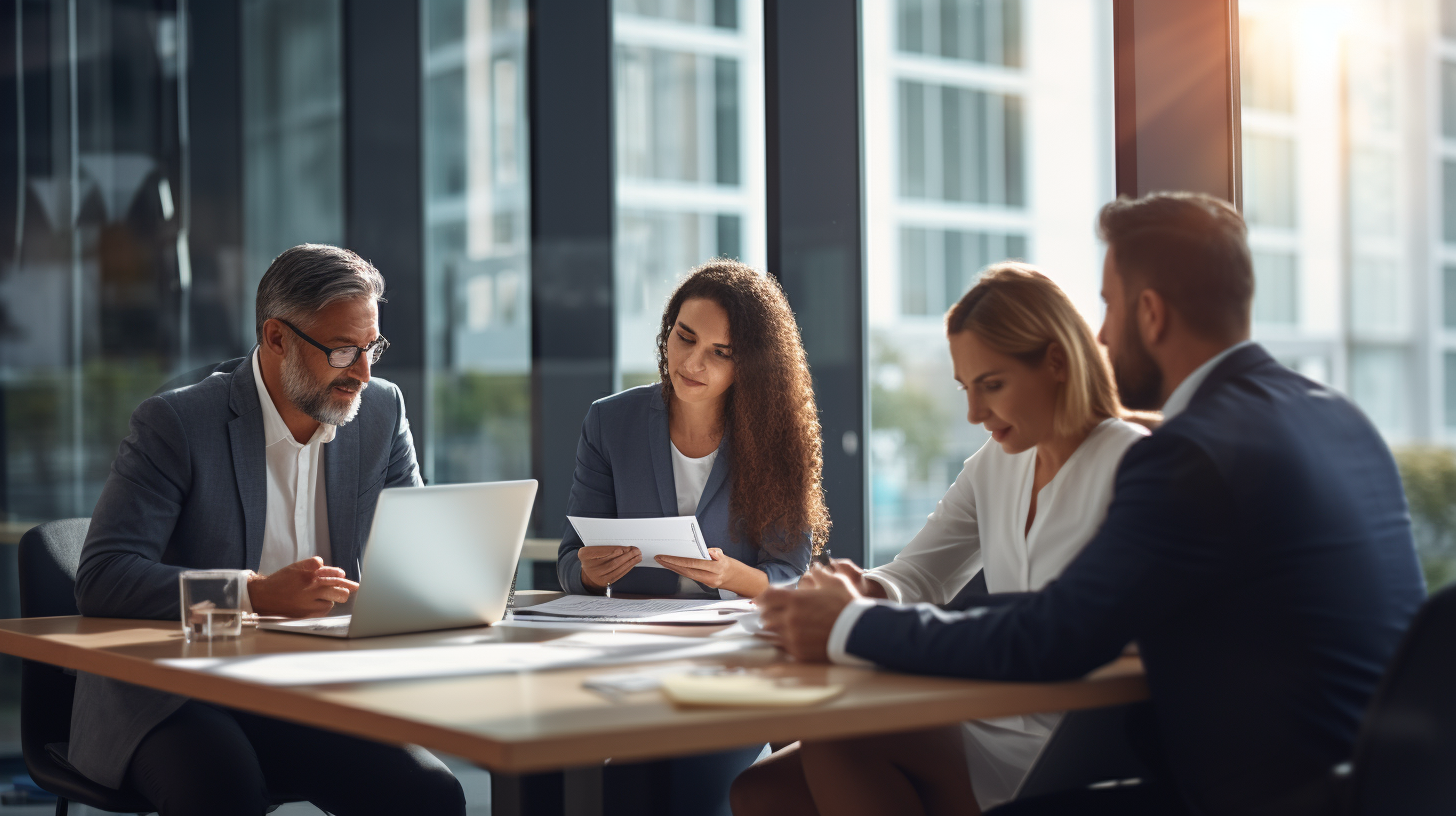 Pengantar Model Skala Furniture
Fungsi Model Skala
Pentingnya Model Skala
Kelebihan Model Skala
Model skala penting karena membantu untuk mengukur dan memvisualisasikan bentuk akhir furniture sebelum dibuat dalam ukuran sebenarnya.
Dengan model skala, bahan yang digunakan dapat diestimasi secara lebih akurat, serta memberikan gambaran yang lebih jelas tentang desain.
Tujuan dan Fungsi Furniture
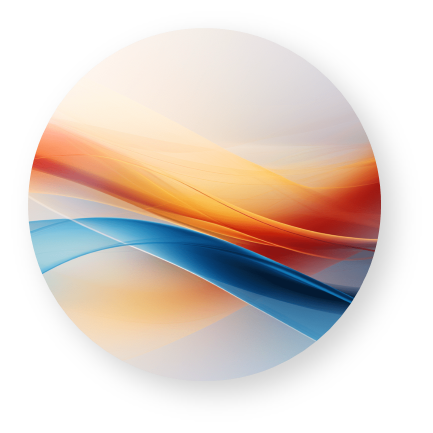 Menentukan Tujuan Furniture
Menyesuaikan dengan Kebutuhan Pengguna
Furniture dirancang untuk memenuhi kebutuhan spesifik pengguna, seperti kenyamanan, estetika, dan fungsi.
Furniture perlu menyesuaikan dengan kebutuhan dan keinginan pengguna agar efisien dan nyaman digunakan.
02
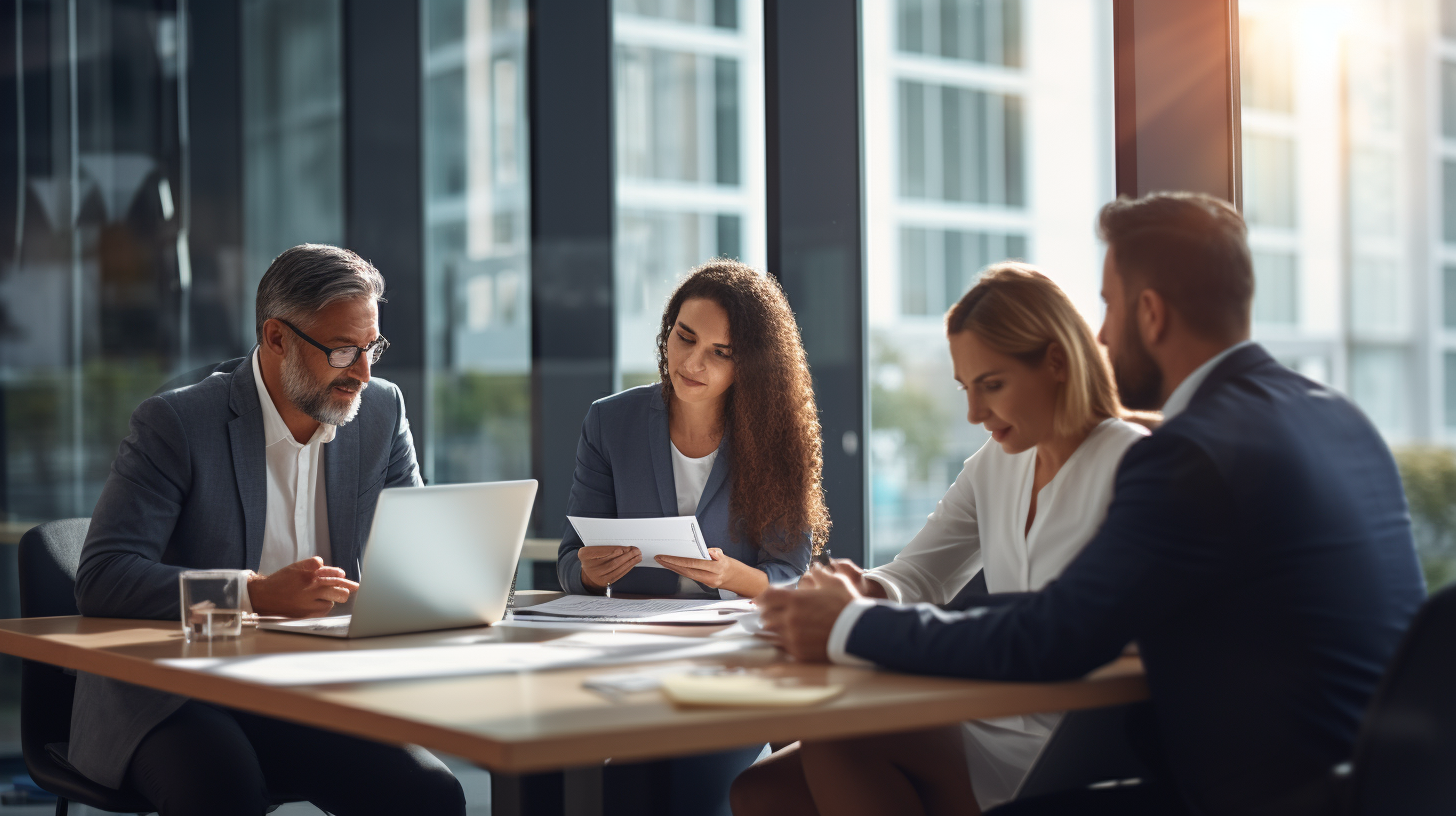 Membuat Konsep Desain
Mengembangkan Ide Desain
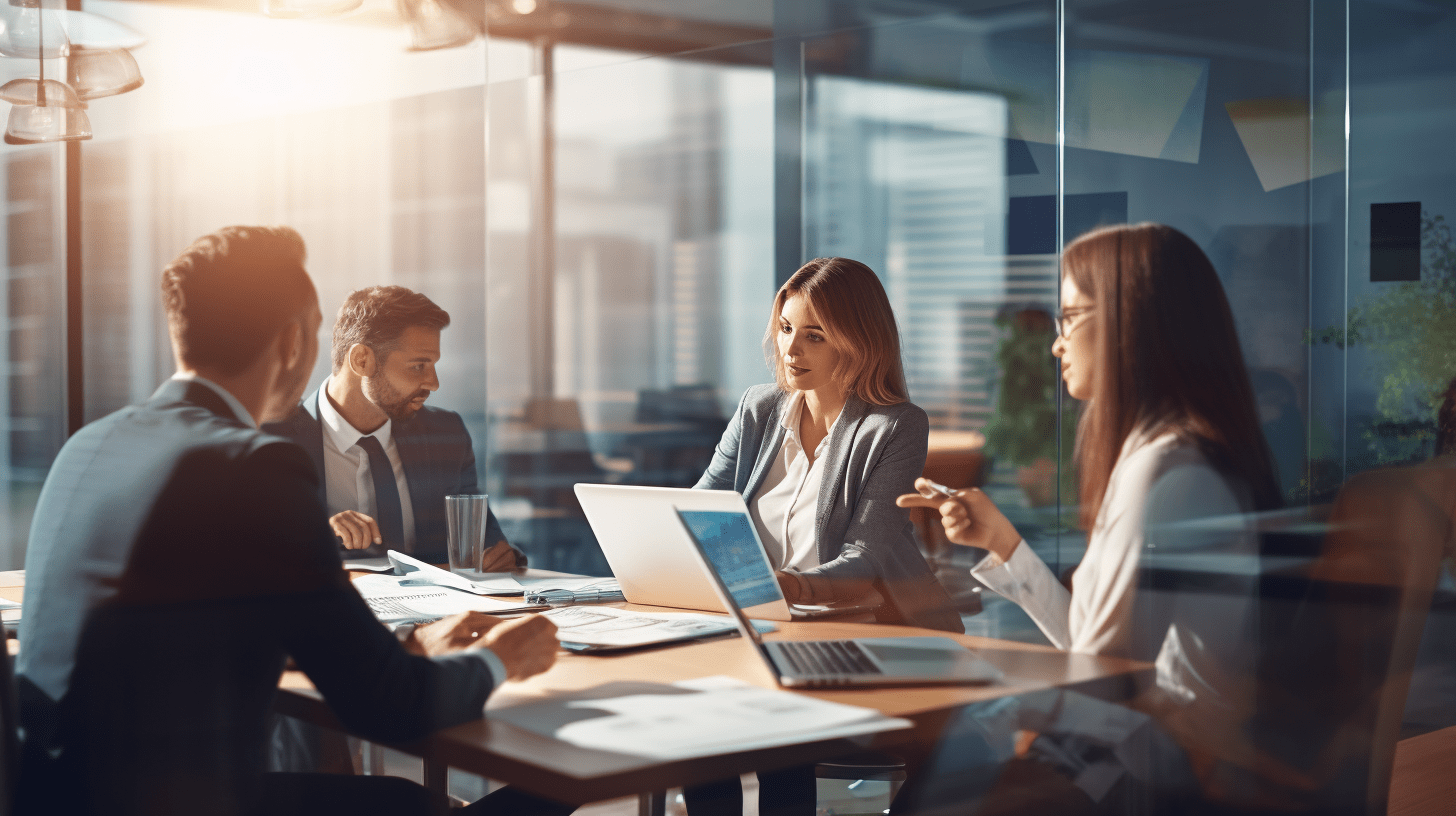 Menginspirasi dari Referensi Desain
01
Mencari inspirasi dari berbagai sumber desain yang ada untuk menghindari ide yang sama dengan desainer lain.
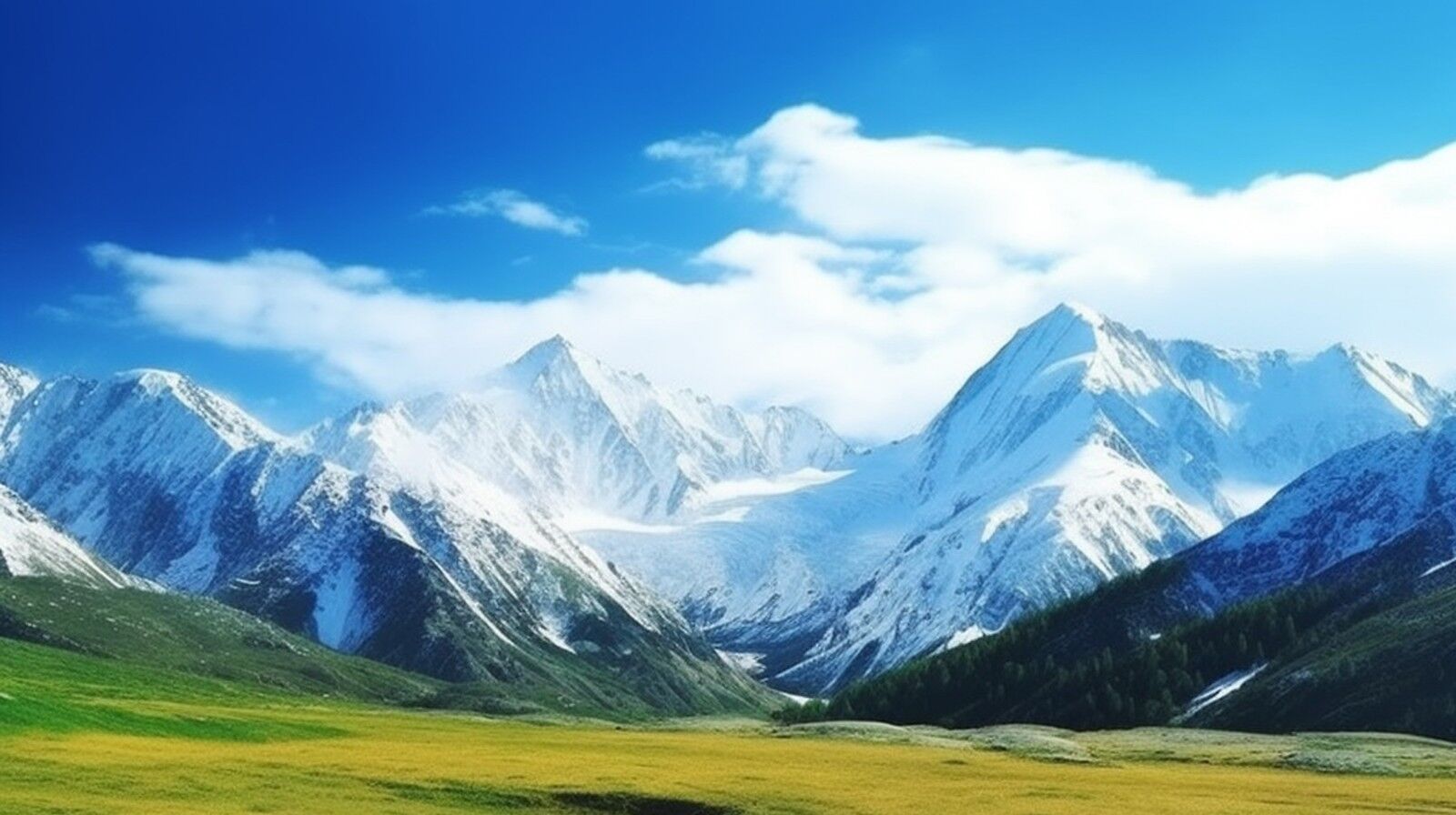 Menyimpan Inspirasi Desain
02
Kumpulkan dan simpan inspirasi dalam bentuk dokumentasi digital atau manual.
Menyusun Daftar Kriteria Desain
Mencatat Tantangan dan Masalah
Menentukan Fungsi dan Material
Fokus pada fungsi, material yang digunakan, serta ukuran yang sesuai untuk desain yang diinginkan.
Catat tantangan yang mungkin dihadapi serta ide- ide untuk mengatasinya.
03
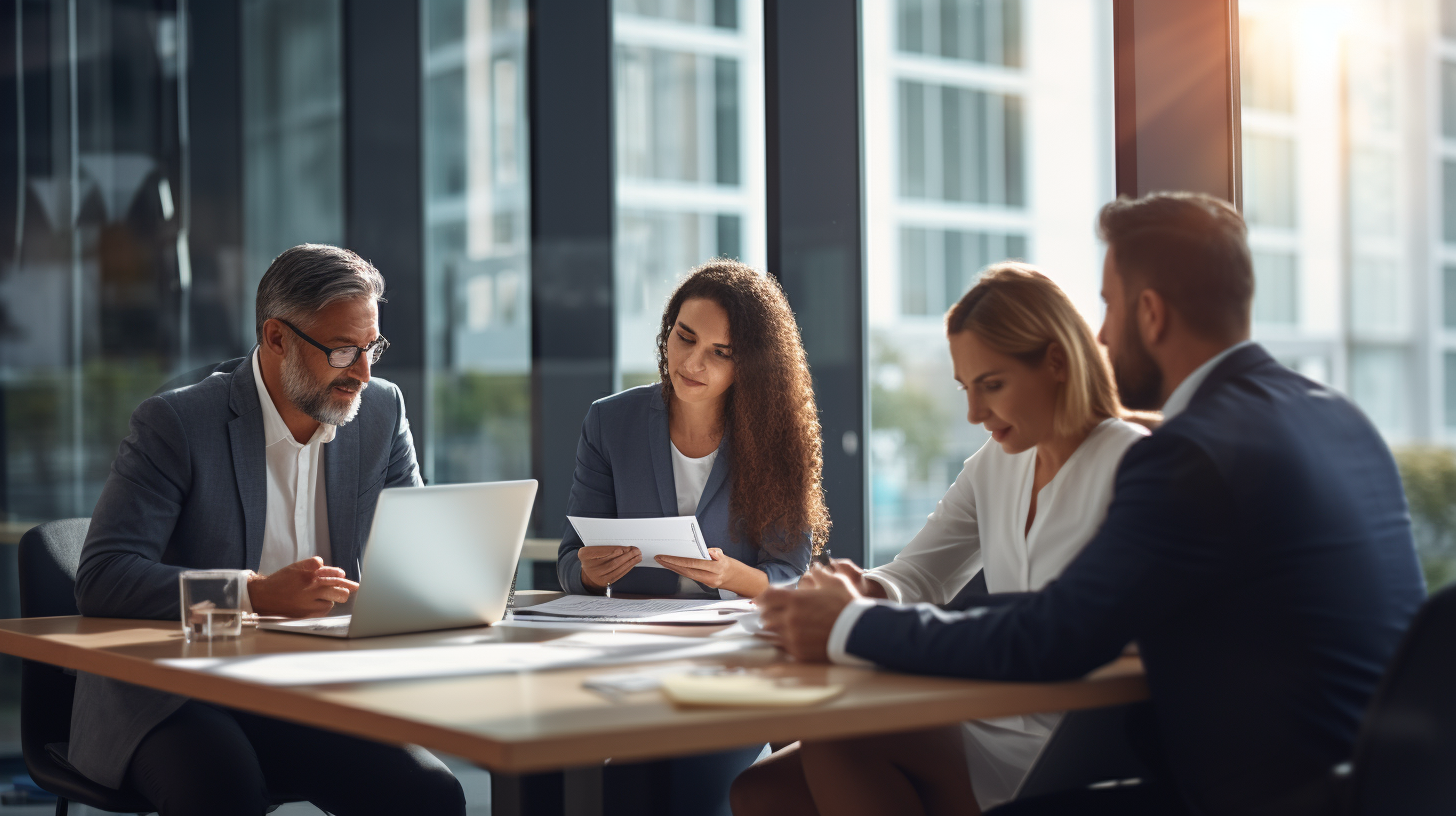 Membuat Model Desain
Menggambar Sketsa
STEP. 01
STEP. 02
Sketsa Manual
Sketsa Digital
Buat sketsa di atas kertas dengan beberapa sudut pandang yang berbeda agar lebih mudah dipahami.
Menggunakan perangkat digital untuk membuat sketsa dengan garis kontur yang tebal.
Visualisasi 3D
Penggunaan Perangkat 3D
Perenderan Model
Proses rendering untuk melihat tampilan dalam bentuk tiga dimensi.
Menggunakan perangkat komputer untuk model 3D seperti SketchUp atau Blender.
04
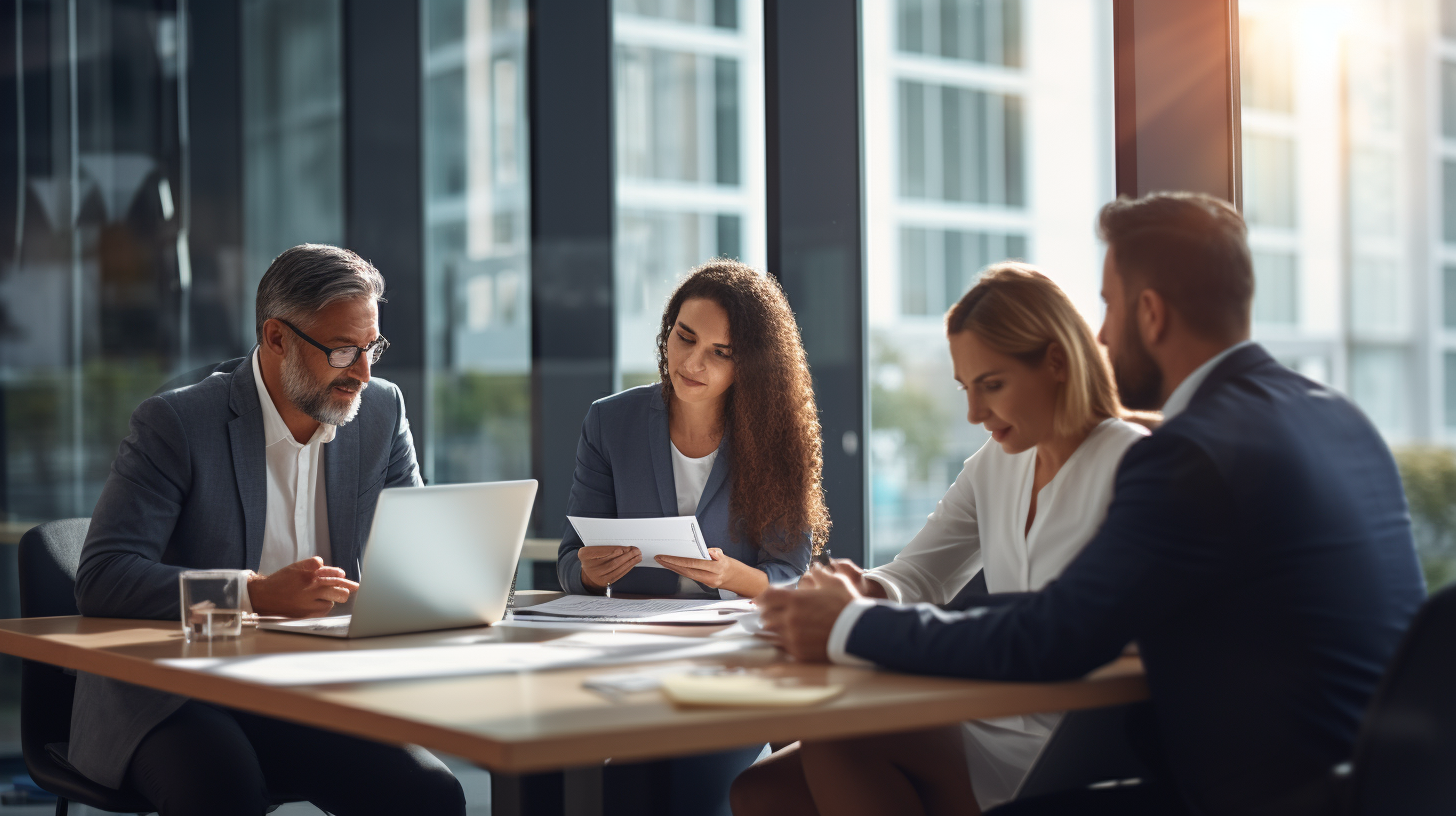 Membuat Prototipe
Persiapan Bahan
Pembelian Material
Membeli bahan sesuai kebutuhan desain dan melakukan pengukuran yang tepat.
Penyediaan Alat
Menyiapkan alat- alat khusus yang diperlukan untuk merakit furniture.
Pembuatan Prototype
Skala 1:1
Pengujian dan Penyesuaian
Membuat prototipe dengan ukuran skala penuh 1:1.
Mengujicoba dan membuat catatan penyesuaian untuk desain akhir.
01
02
05
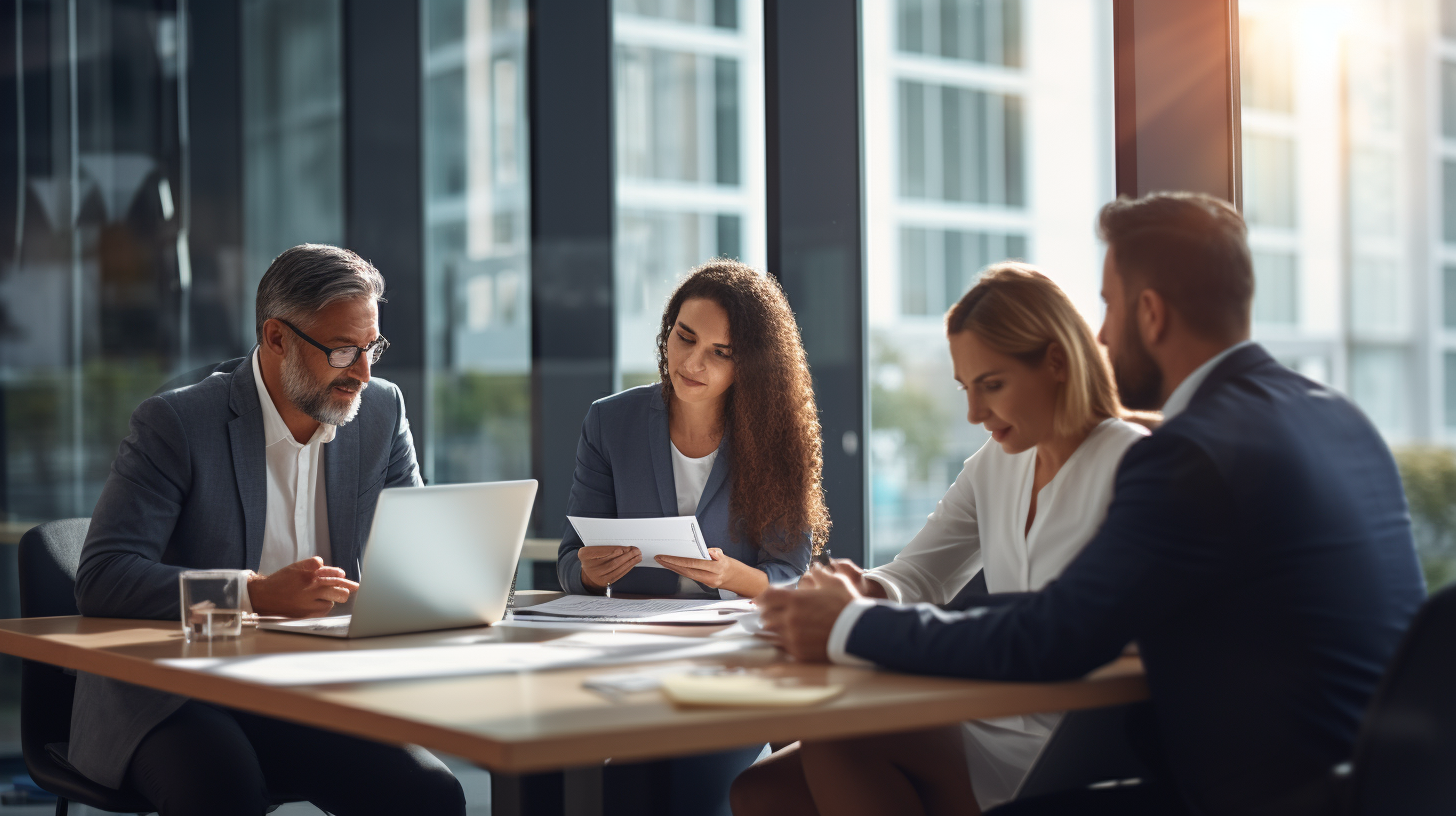 Skala dan Proporsi dalam Desain
Pentingnya Skala dalam Desain
Definisi Skala
Manfaat Skala
Skala adalah ukuran objek dibandingkan dengan ruang di mana objek itu berada.
Skala membantu menentukan dominasi atau penyatuan elemen dalam ruangan.
Hubungan Skala dengan Proporsi
Keseimbangan Elemen
Proporsi dan Skala Ergonomi
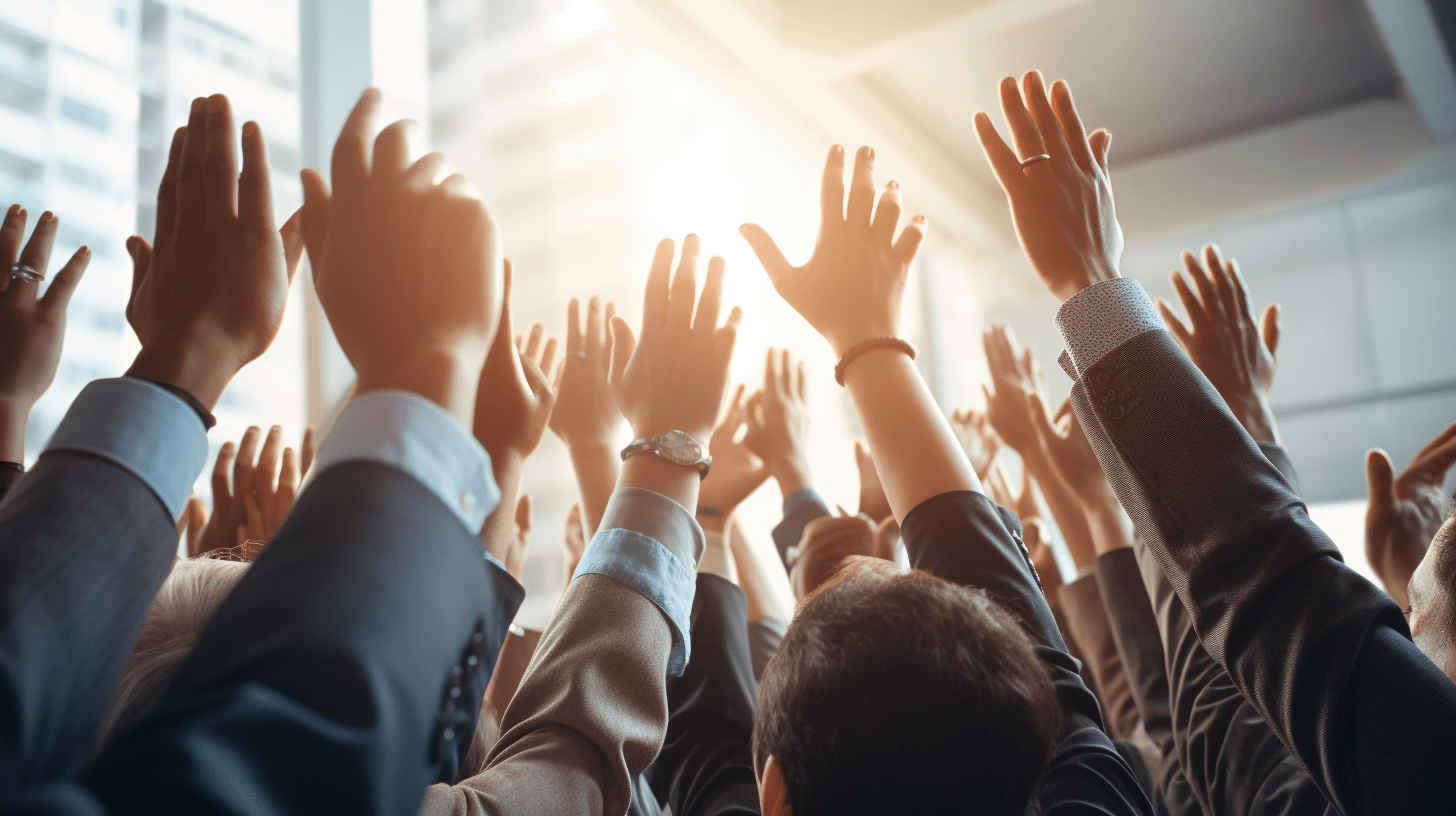 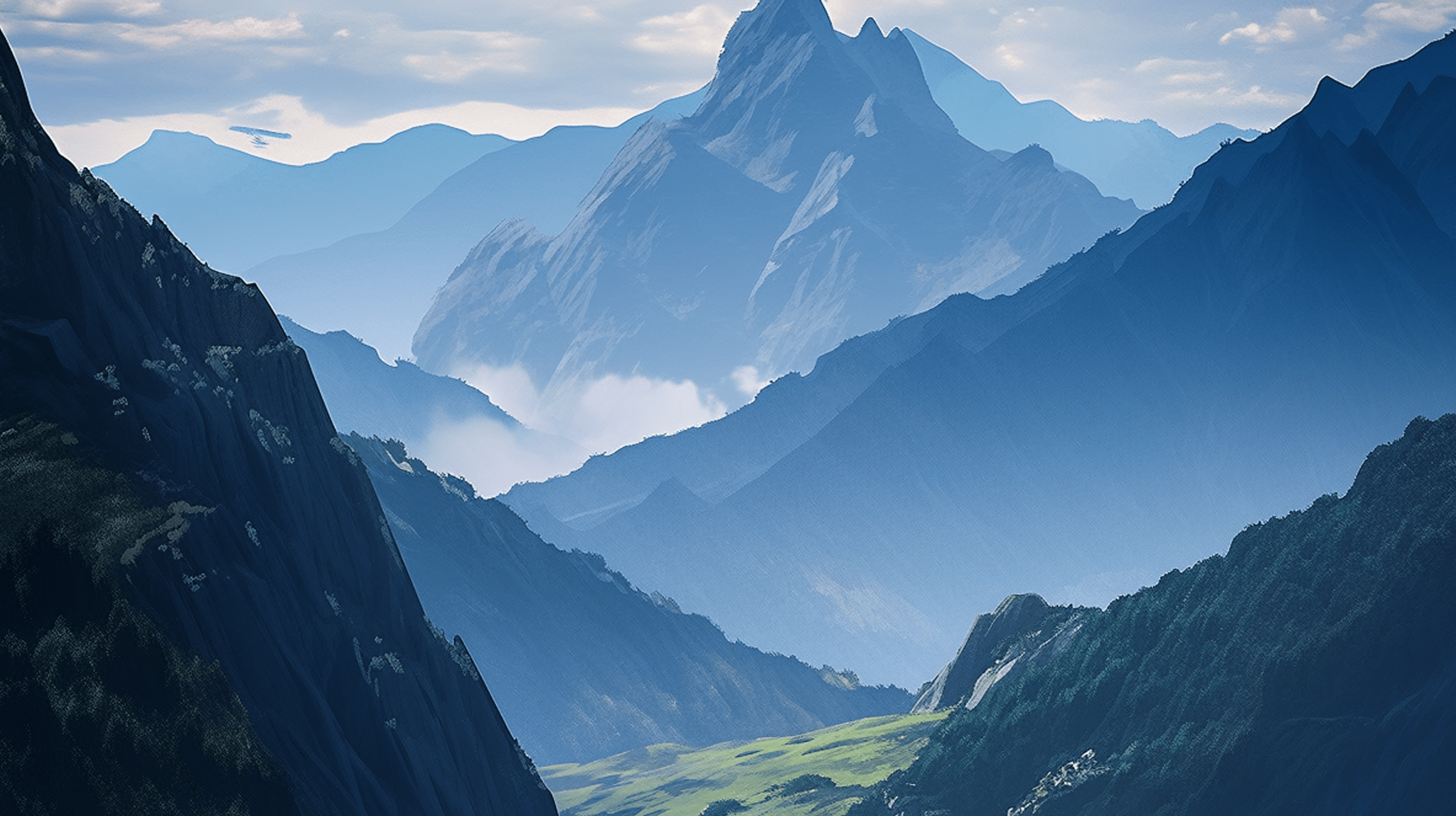 Menjangkau keseimbangan antara berbagai elemen dalam desain interior.
Mempertimbangkan aspek fisik, fisiologis, dan psikis pengguna dalam proporsi desainer interior.
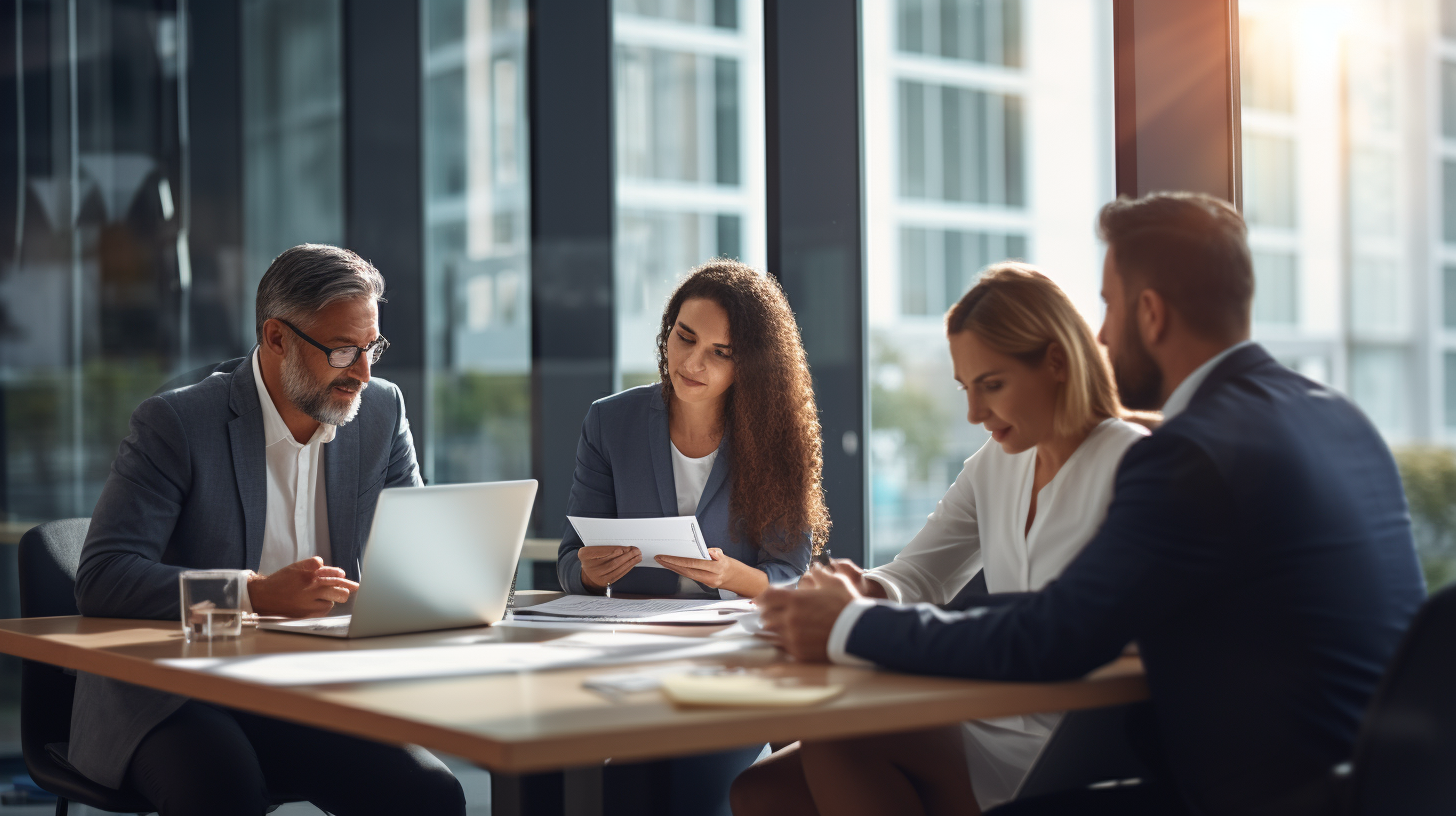 Thanks
Reporter：AIPPT